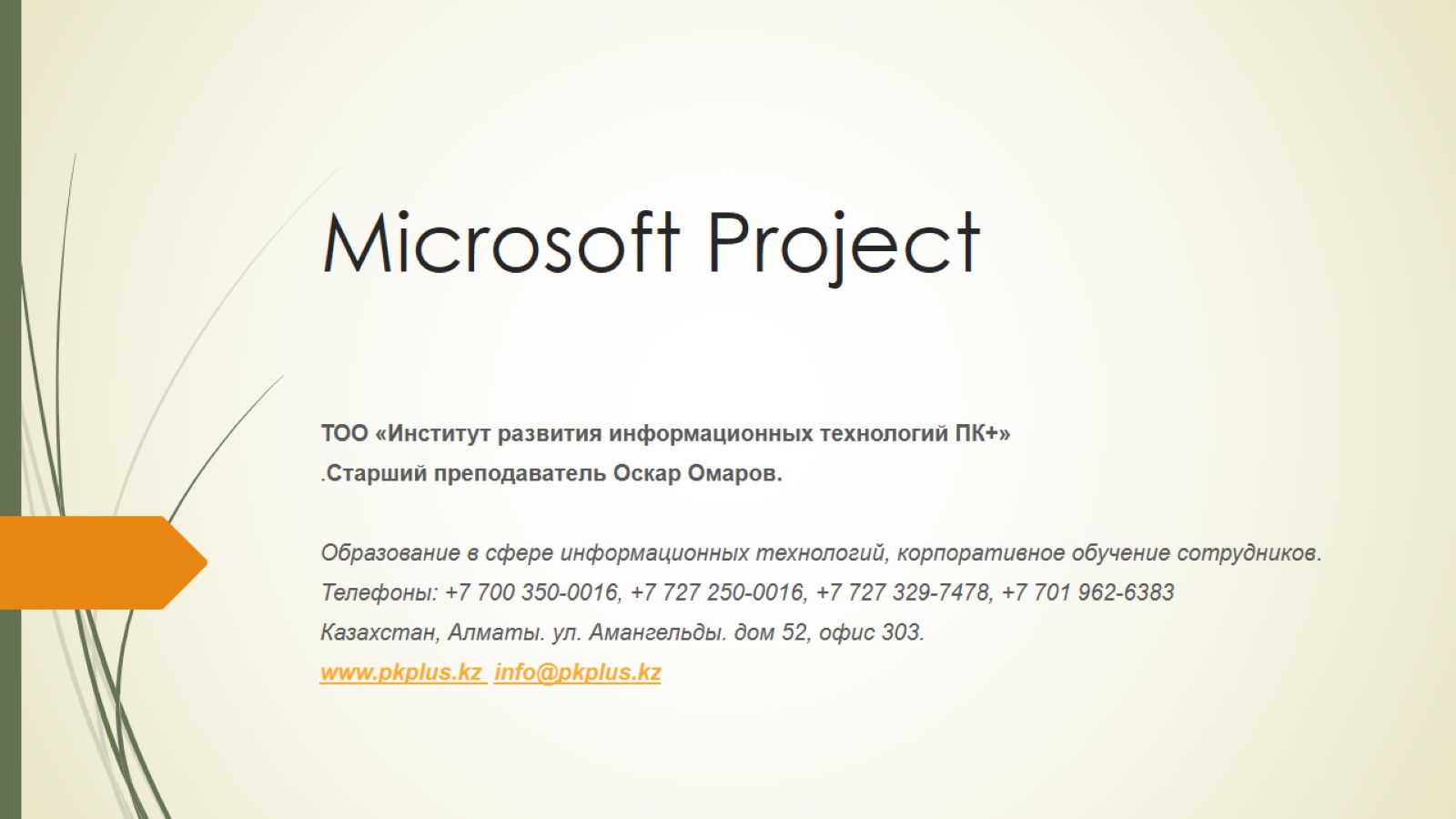 Microsoft Project
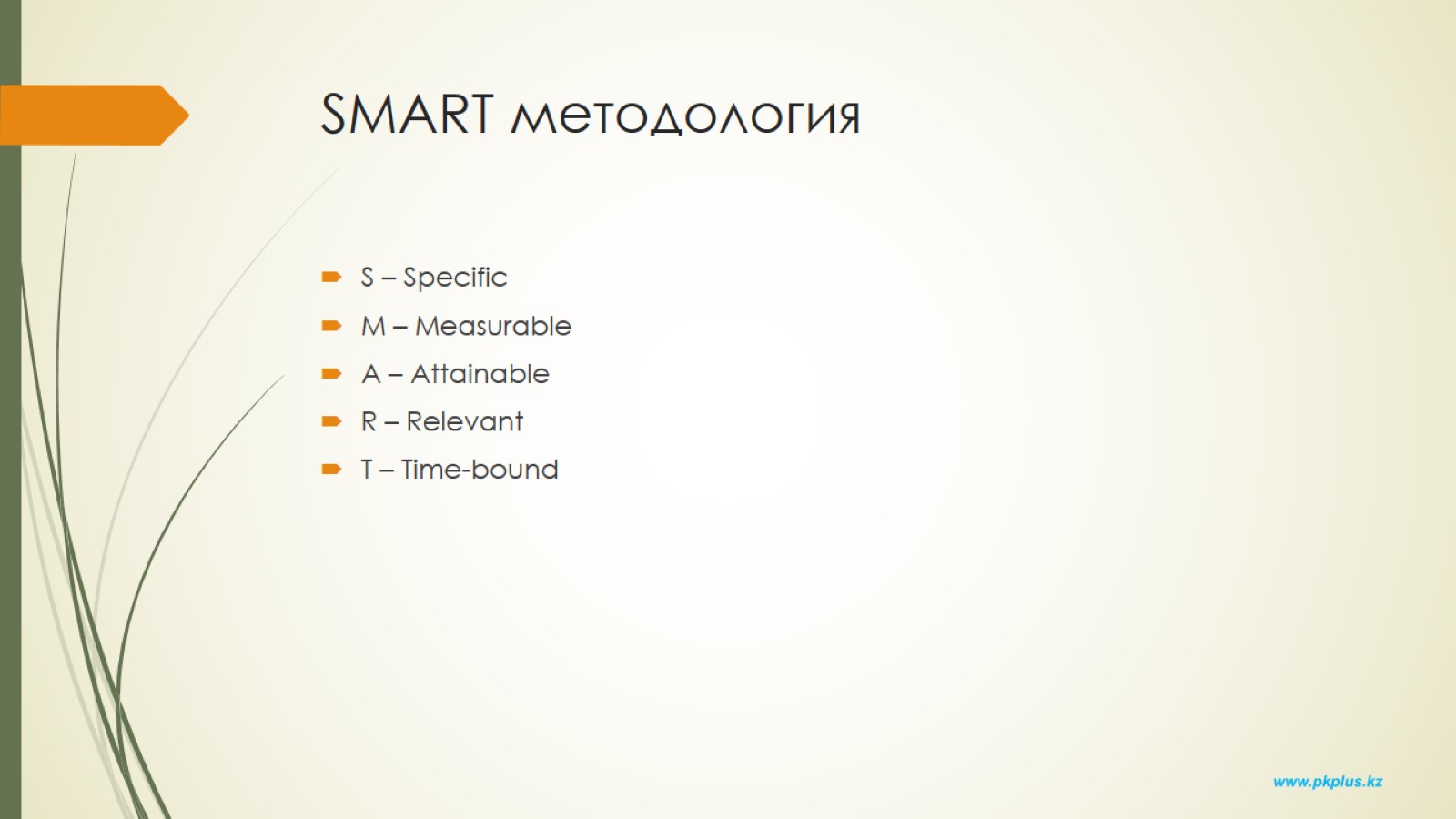 SMART методология
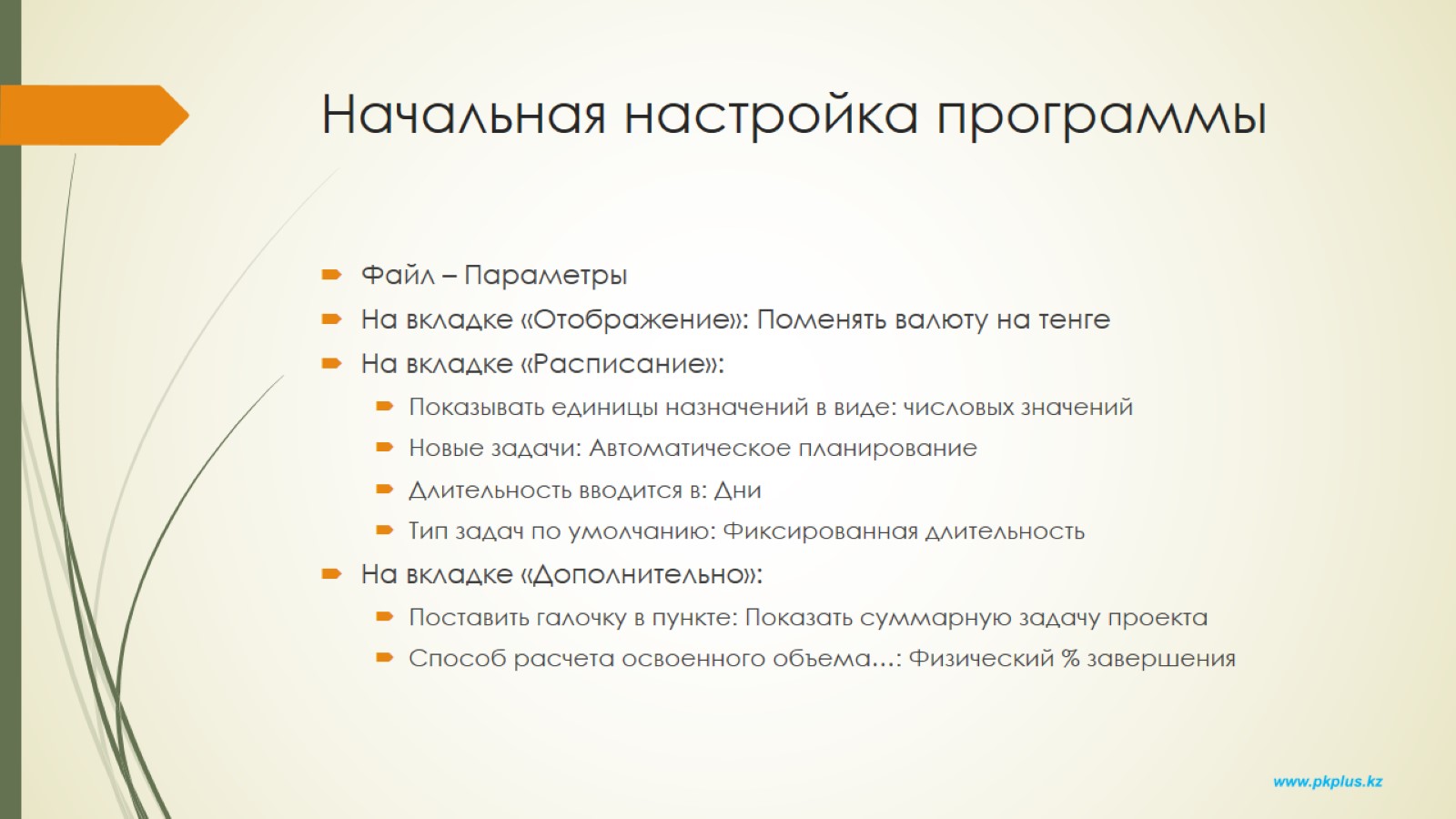 Начальная настройка программы
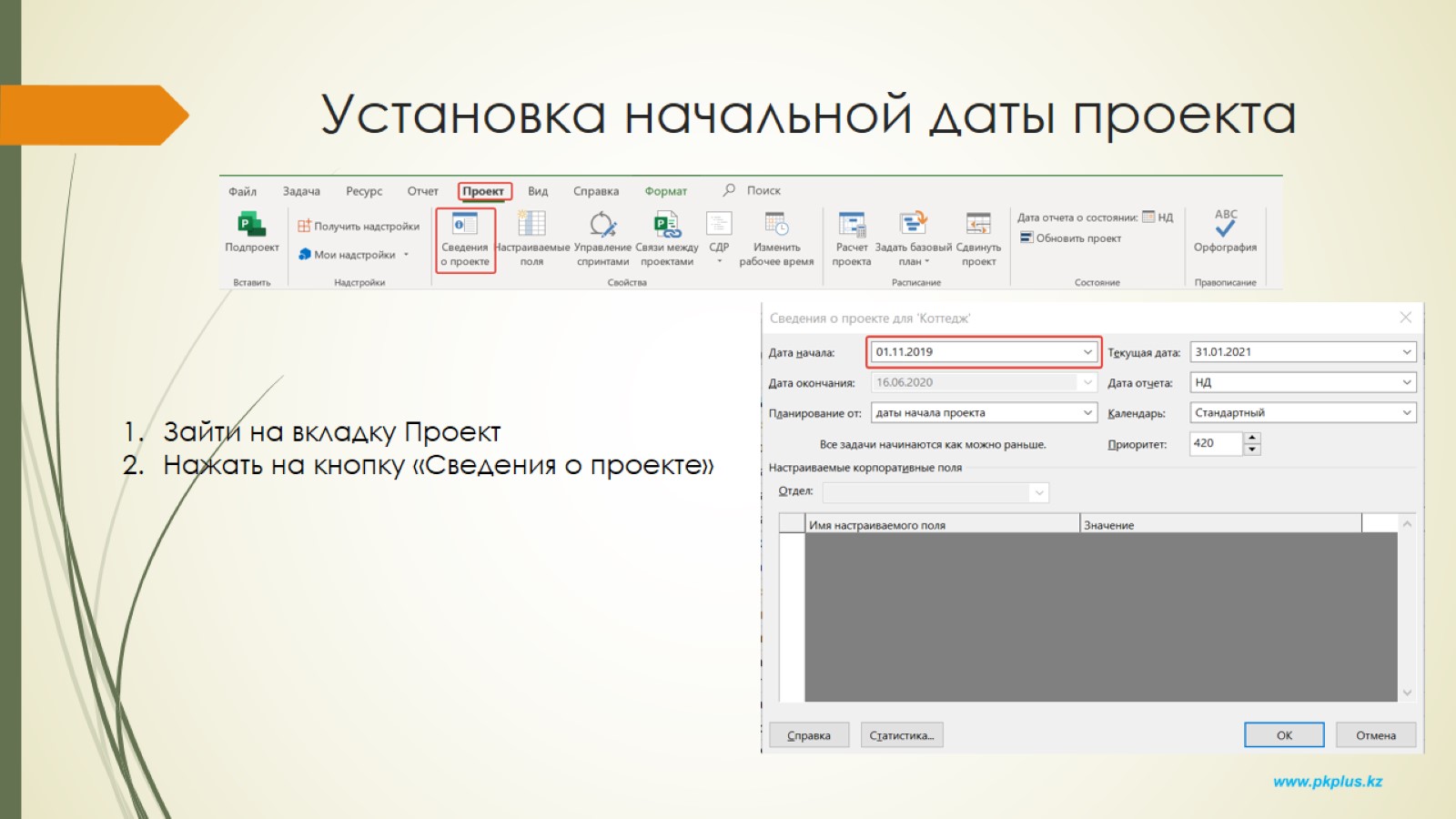 Установка начальной даты проекта
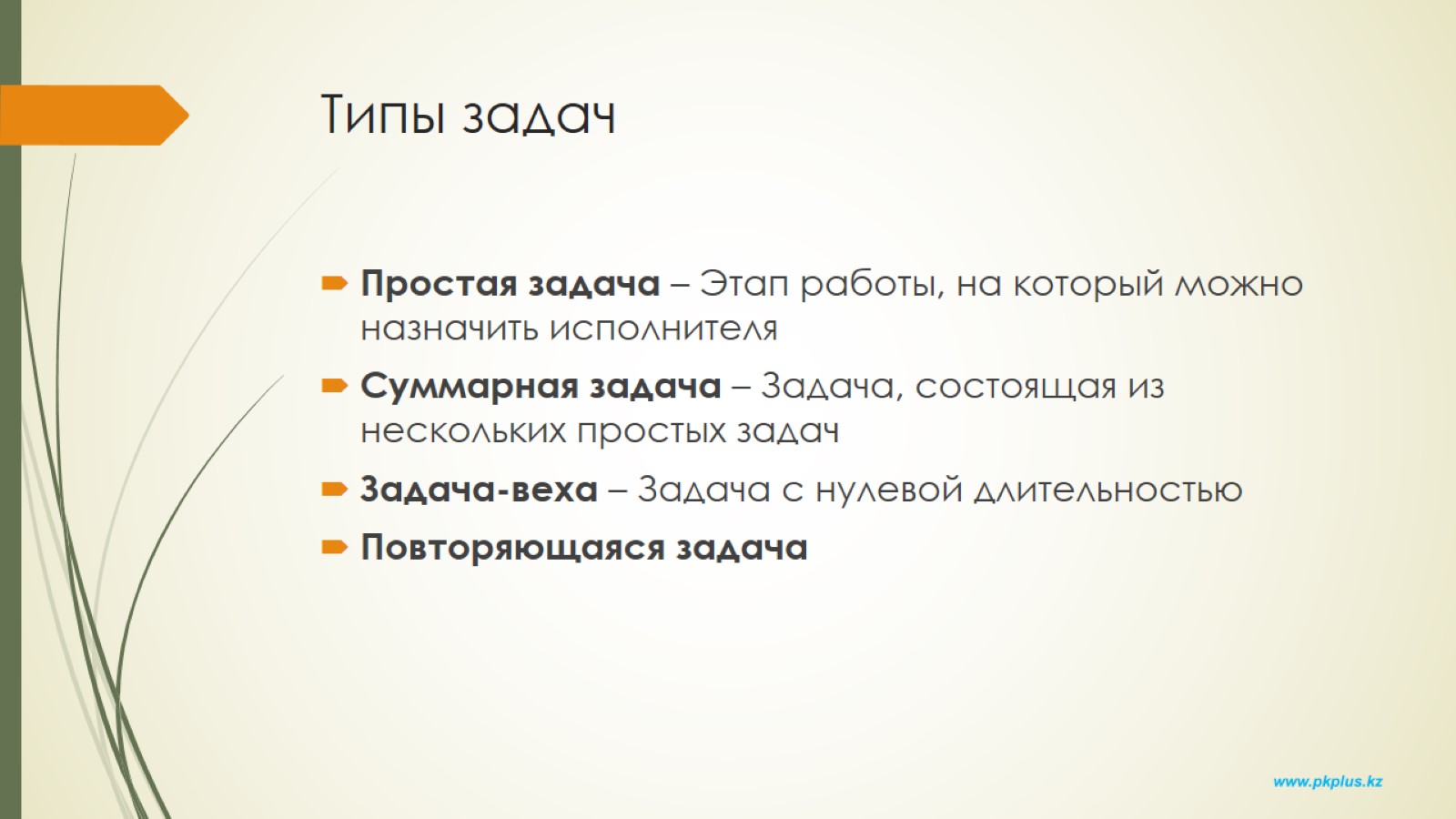 Типы задач
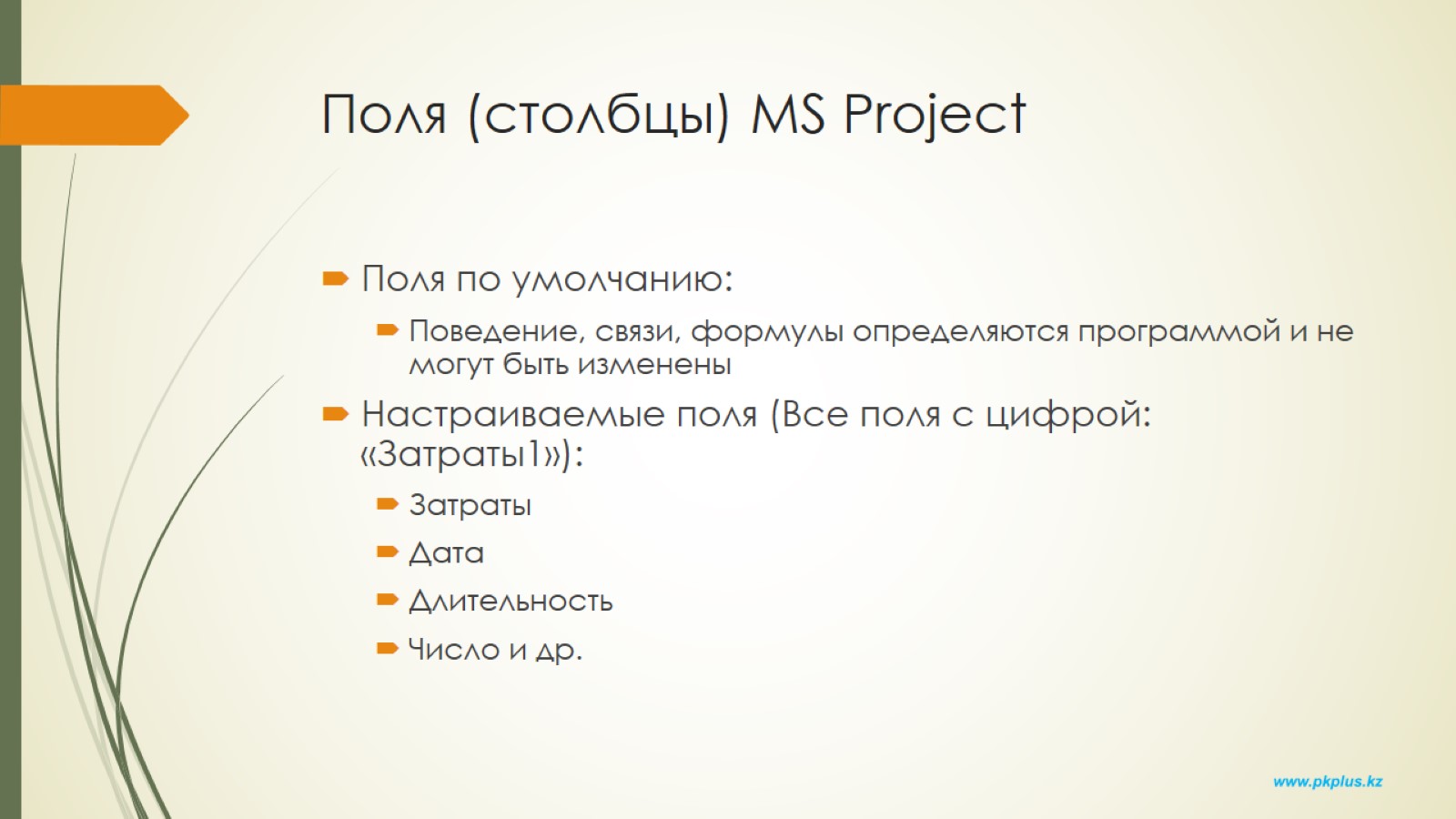 Поля (столбцы) MS Project
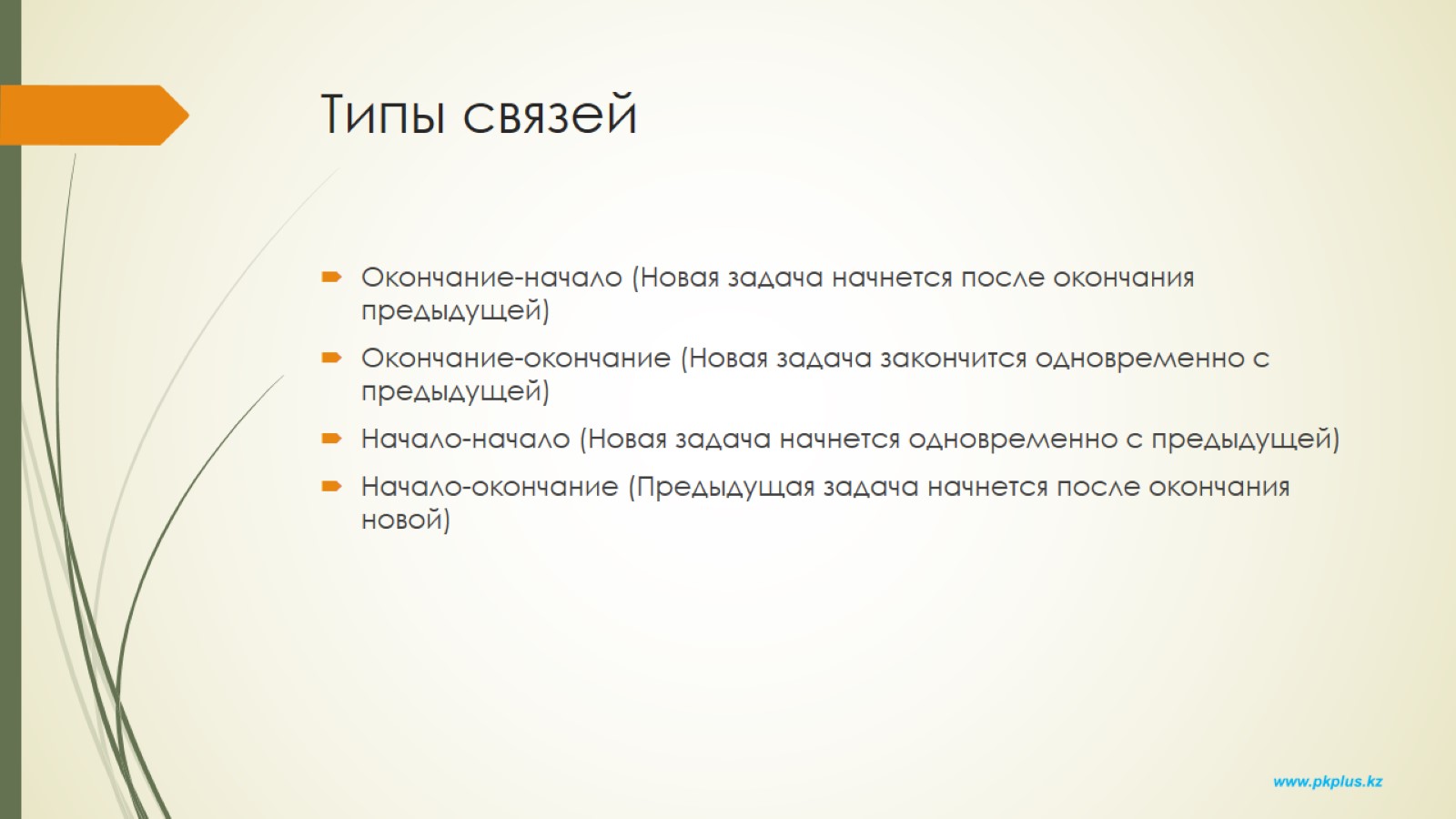 Типы связей
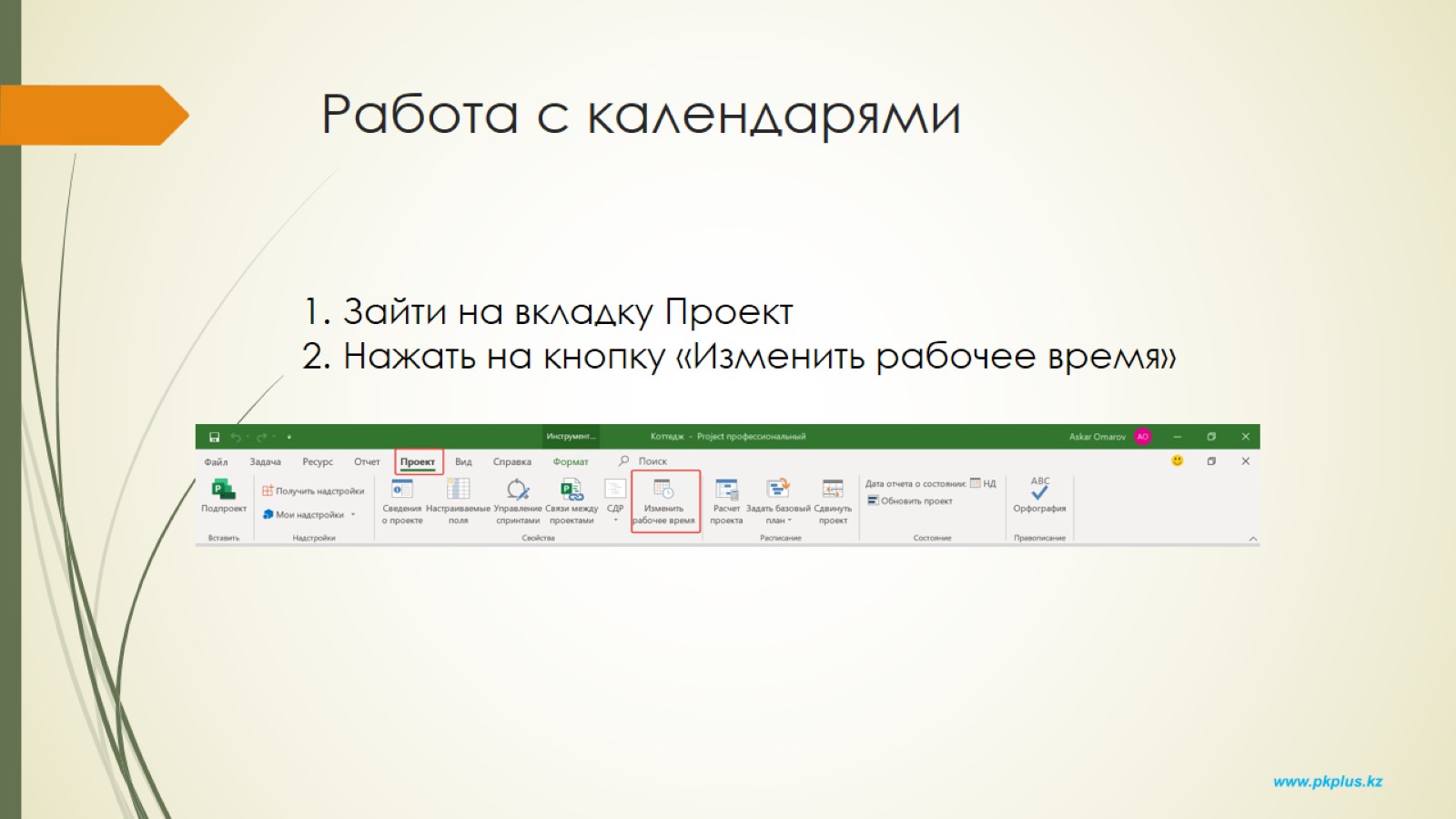 Работа с календарями
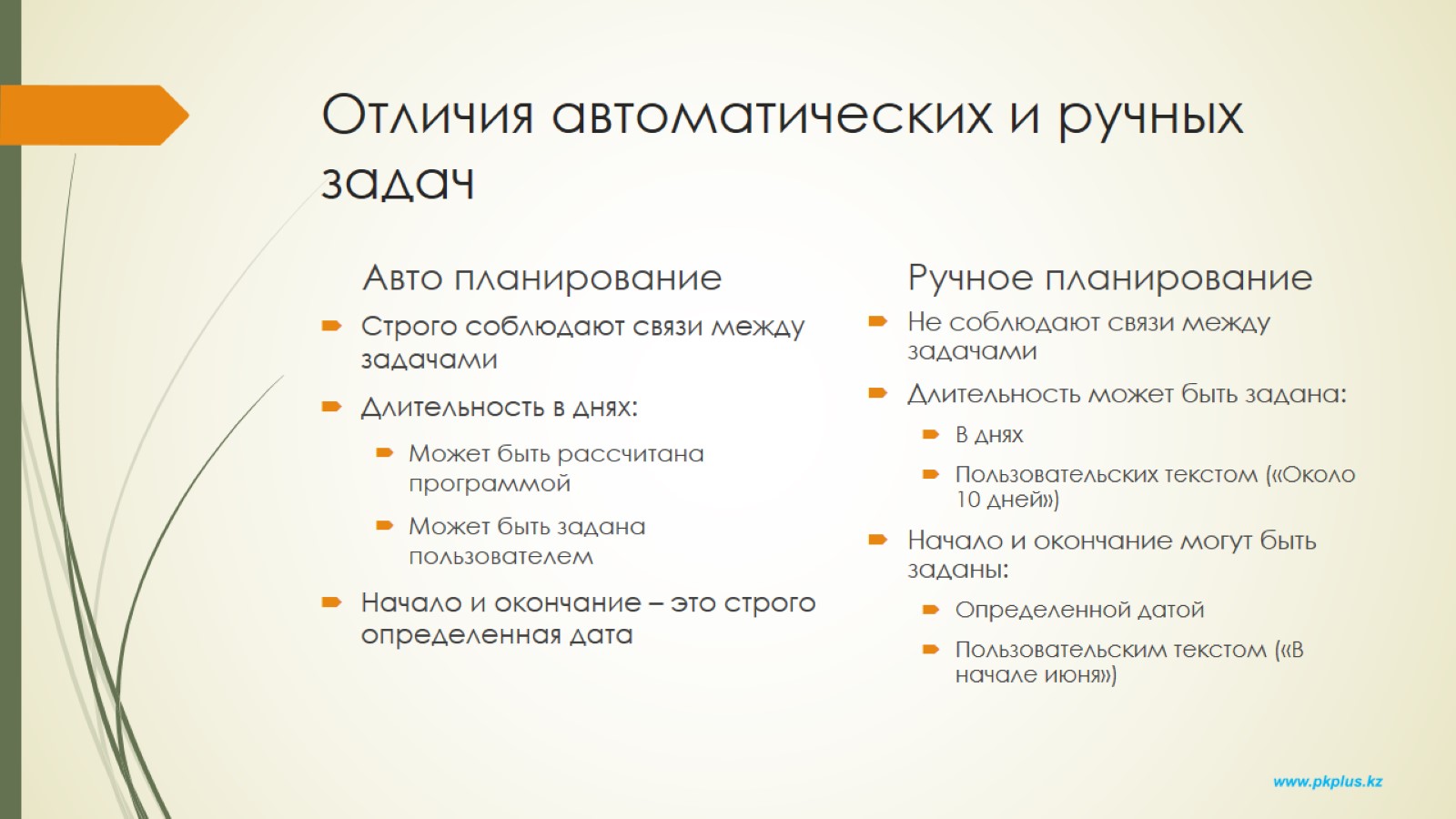 Отличия автоматических и ручных задач
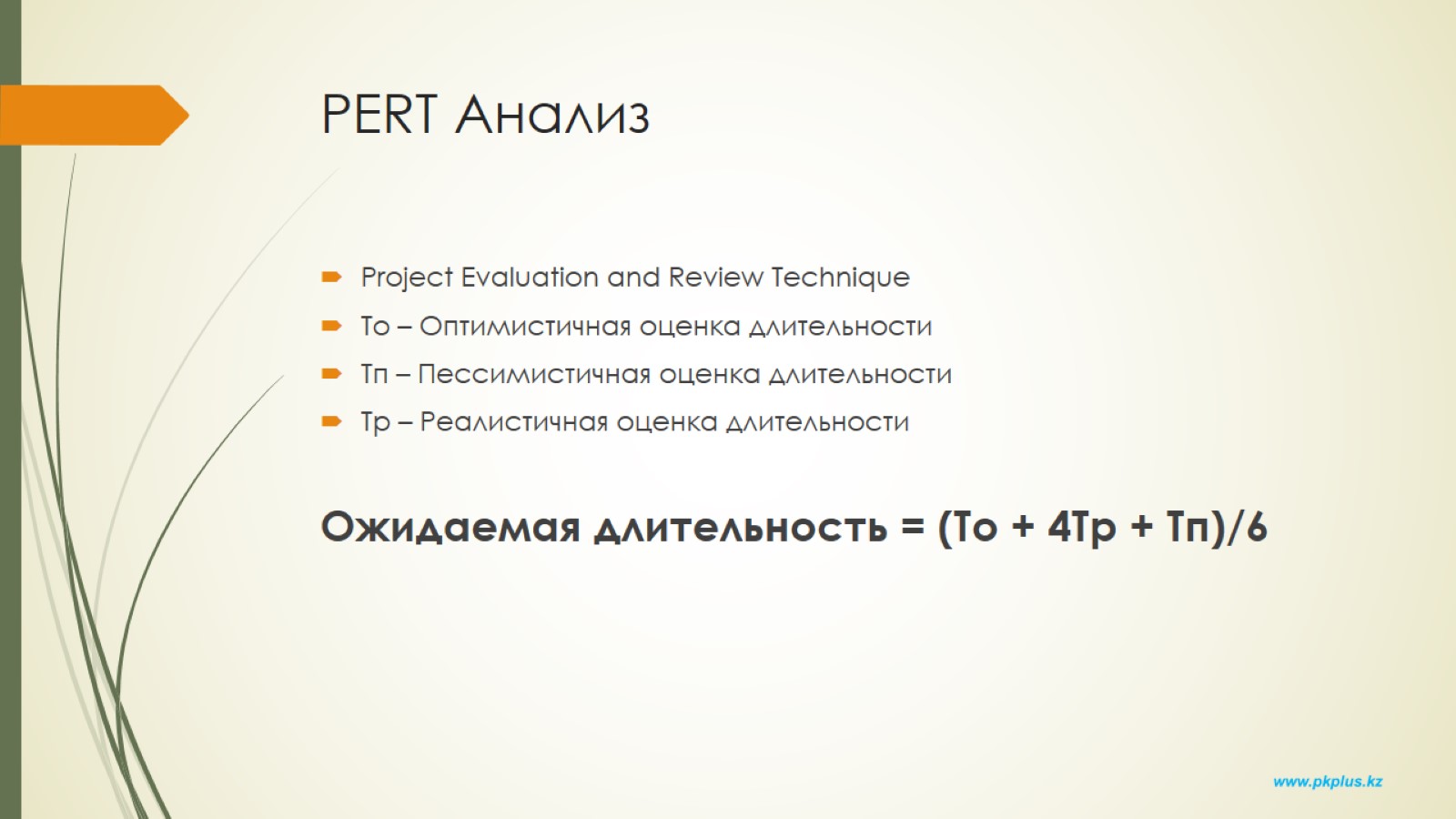 PERT Анализ
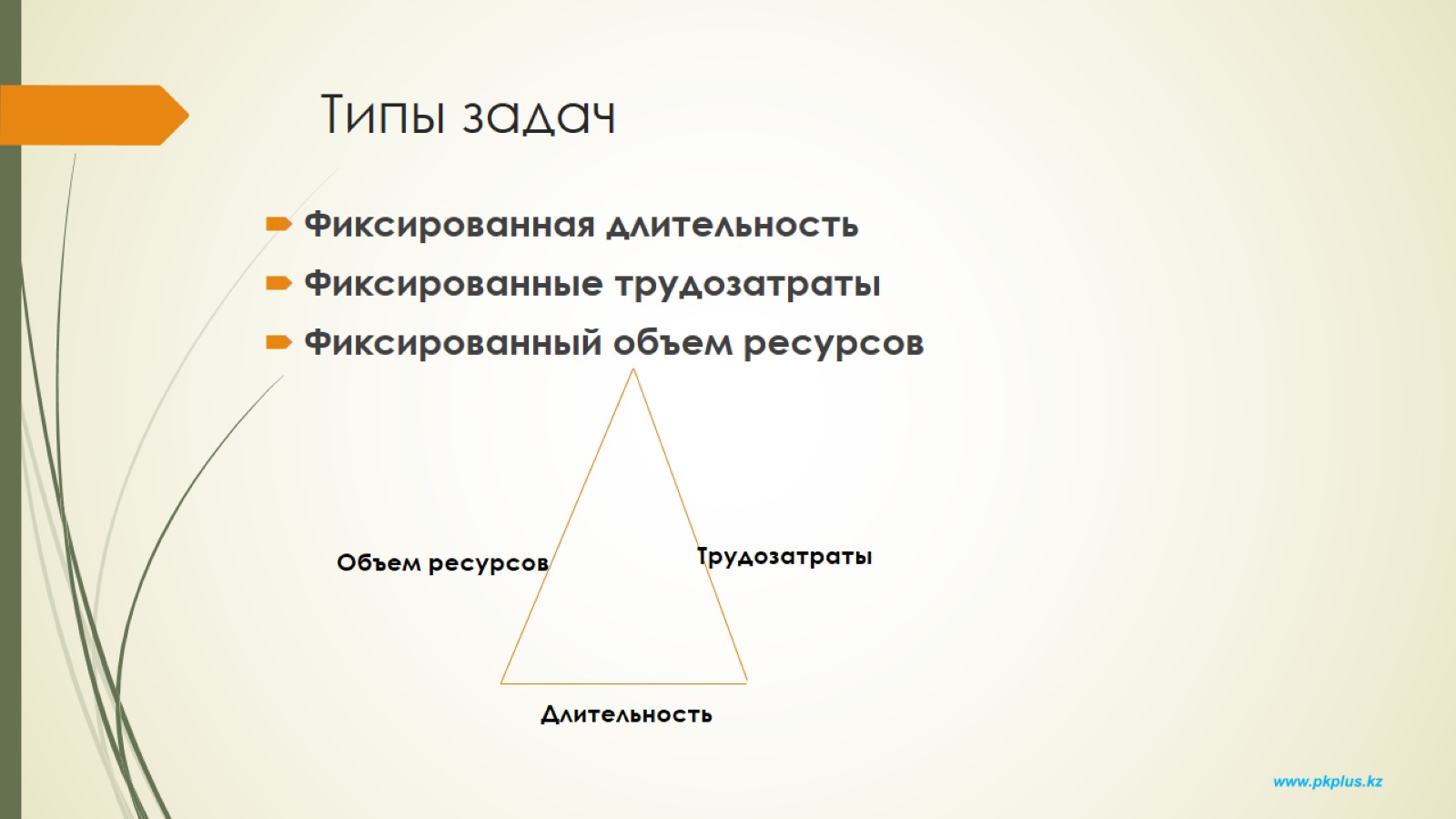 Типы задач
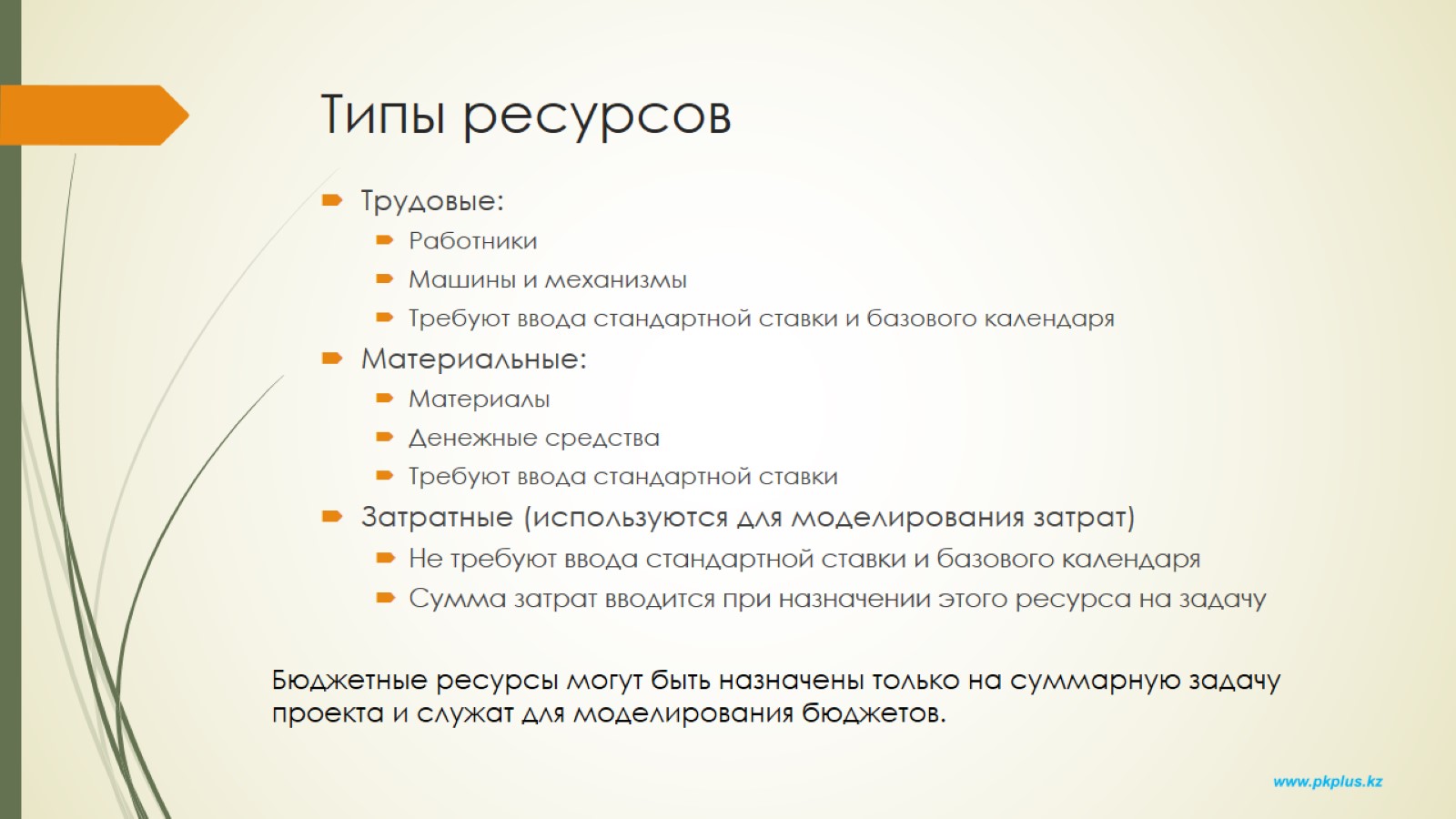 Типы ресурсов
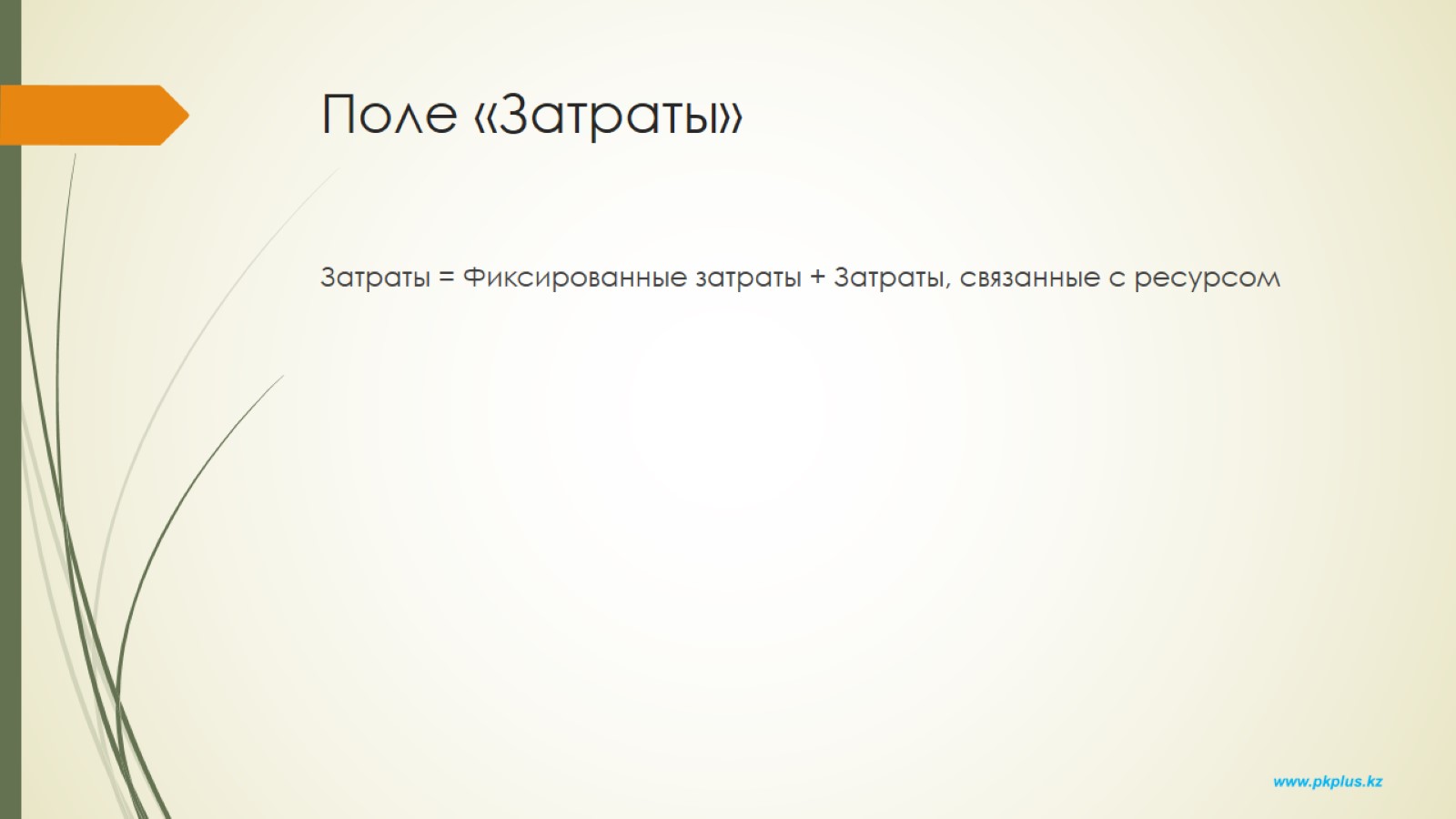 Поле «Затраты»
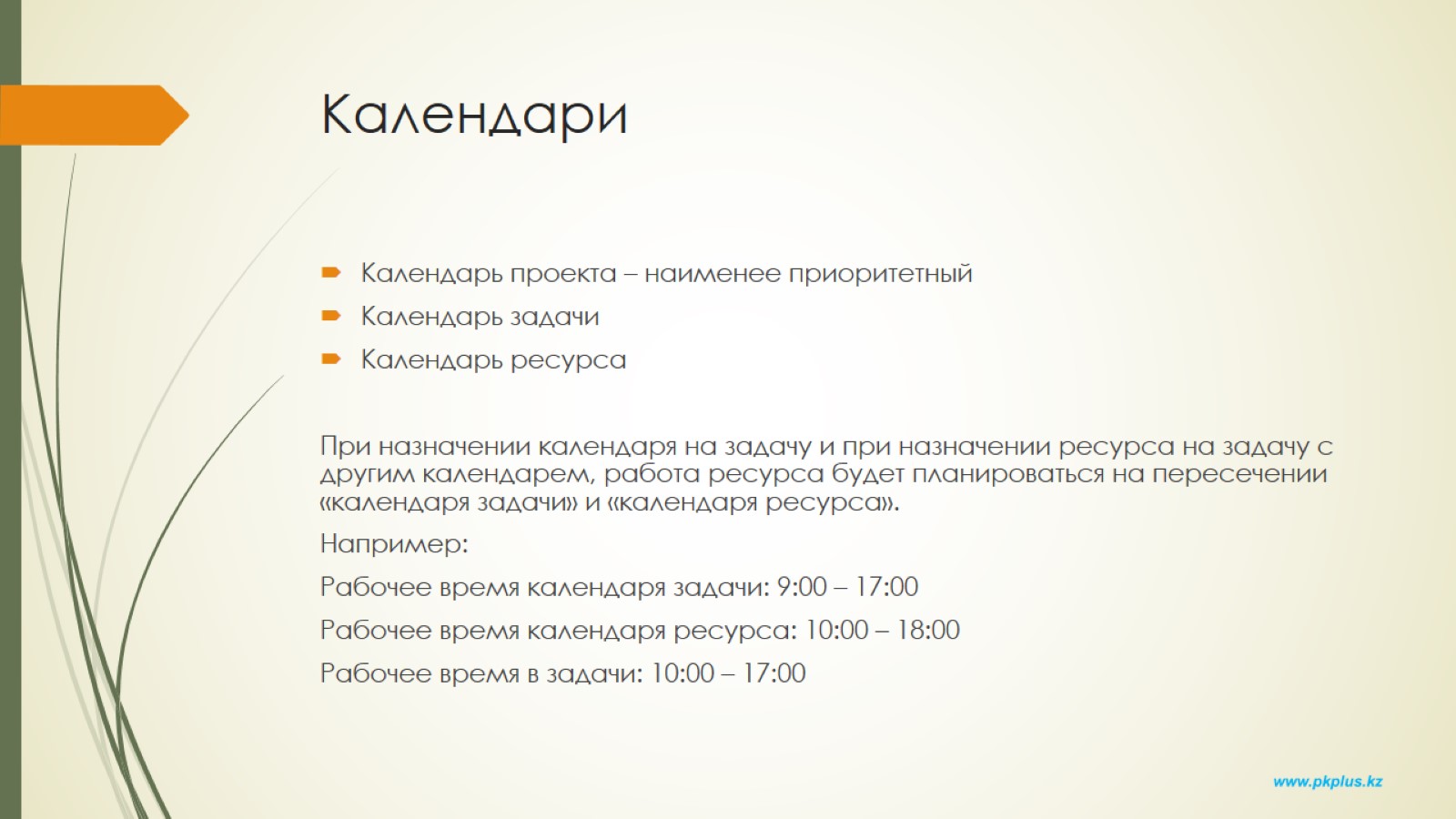 Календари
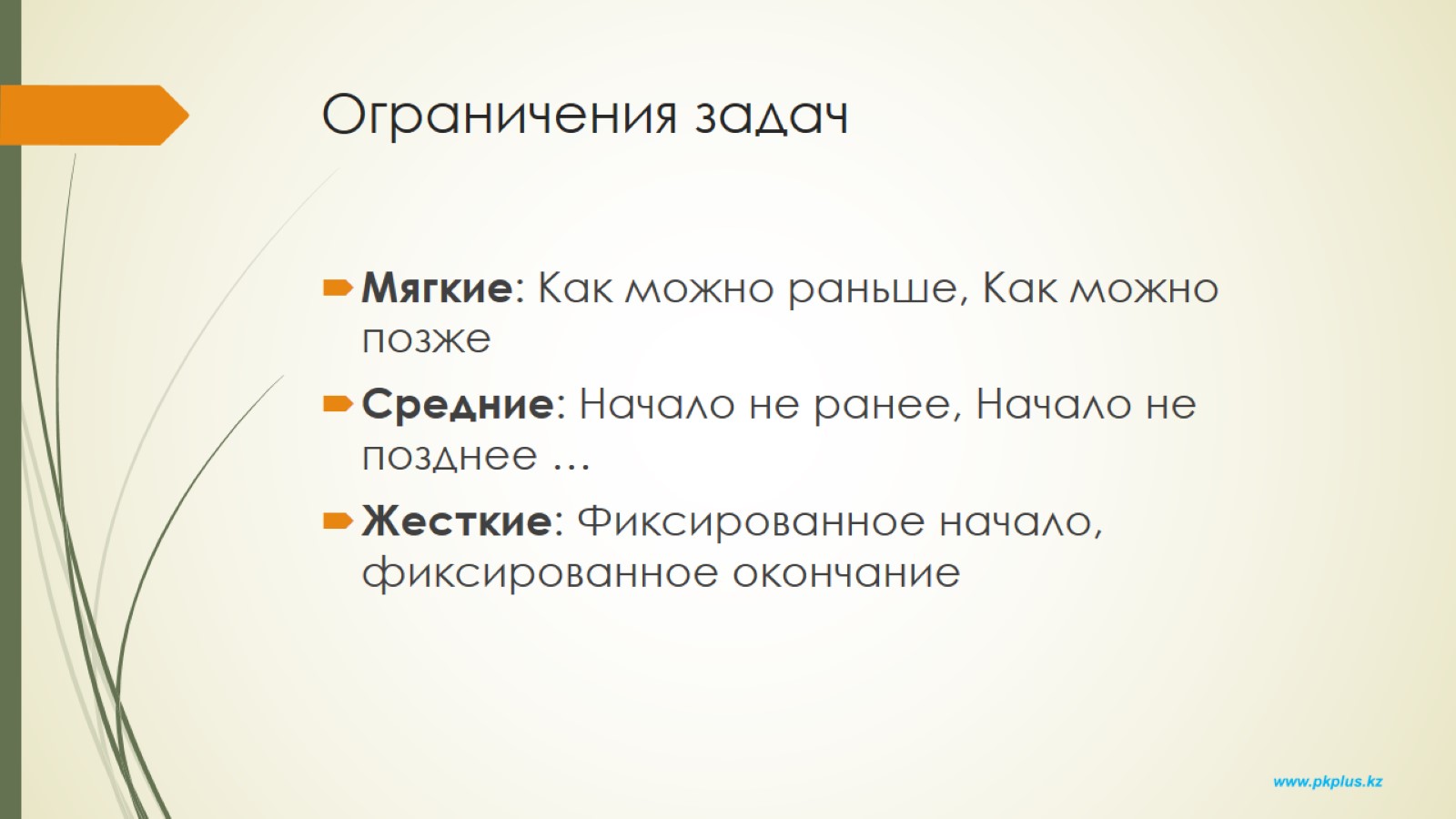 Ограничения задач
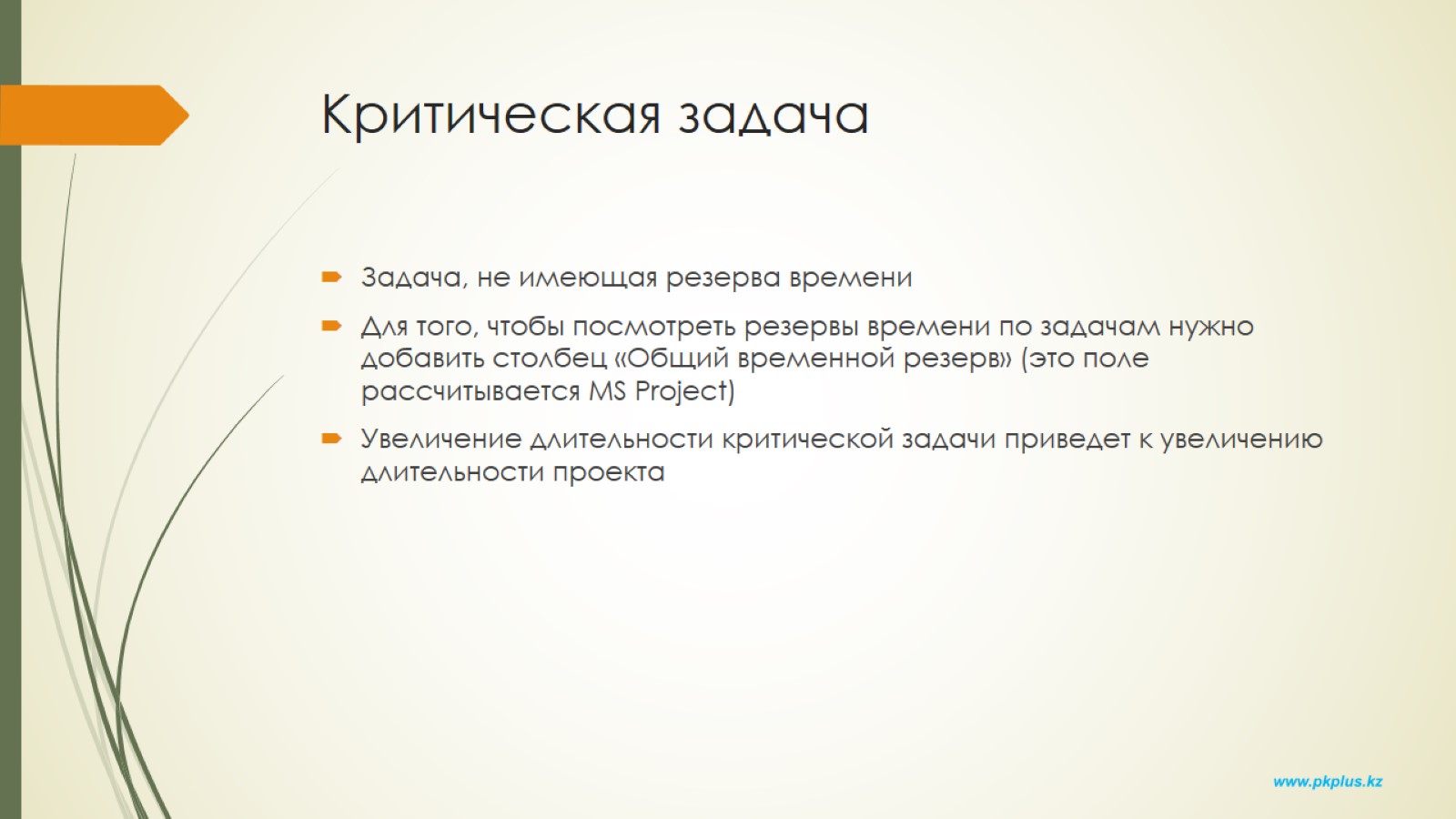 Критическая задача
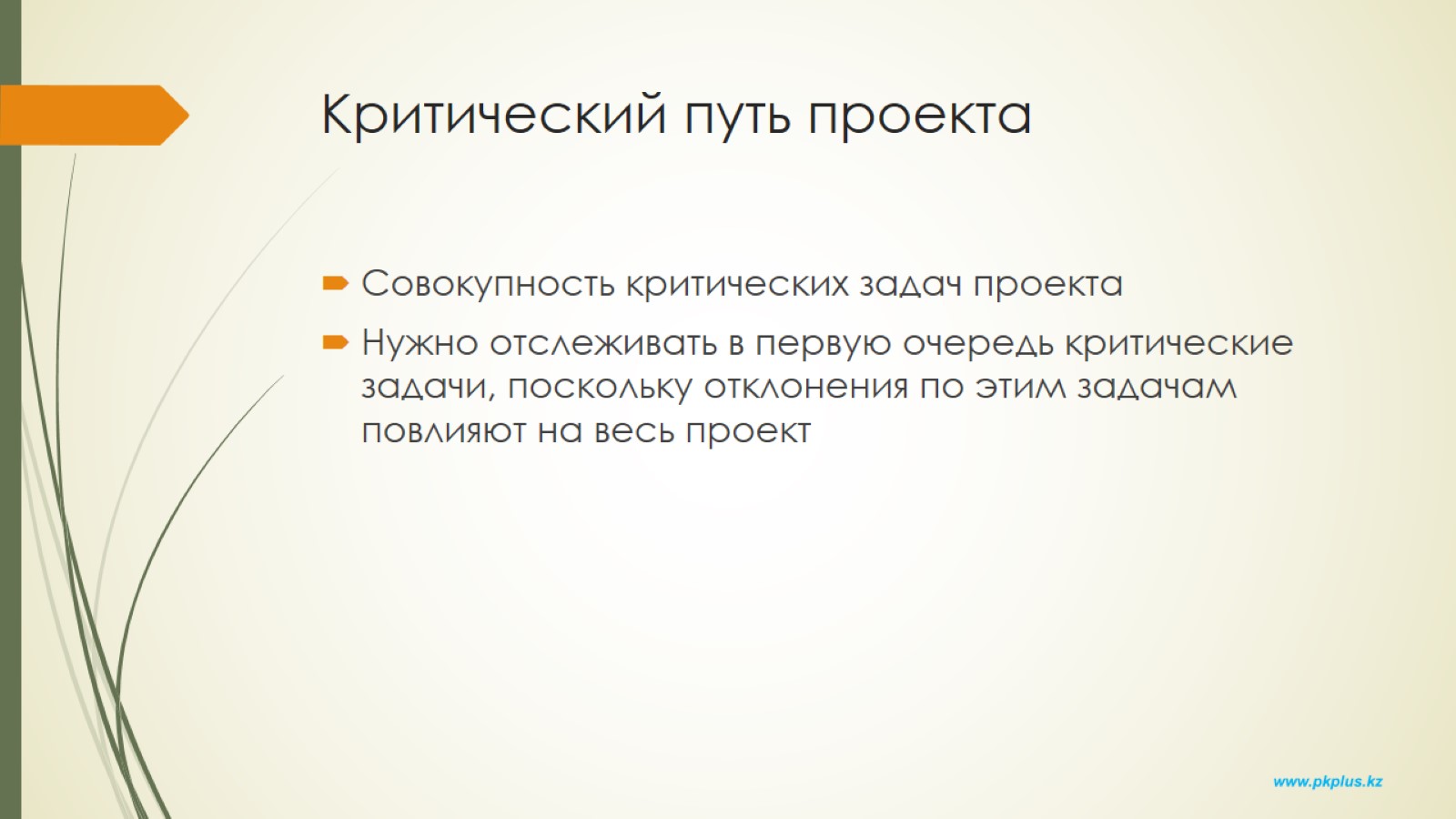 Критический путь проекта
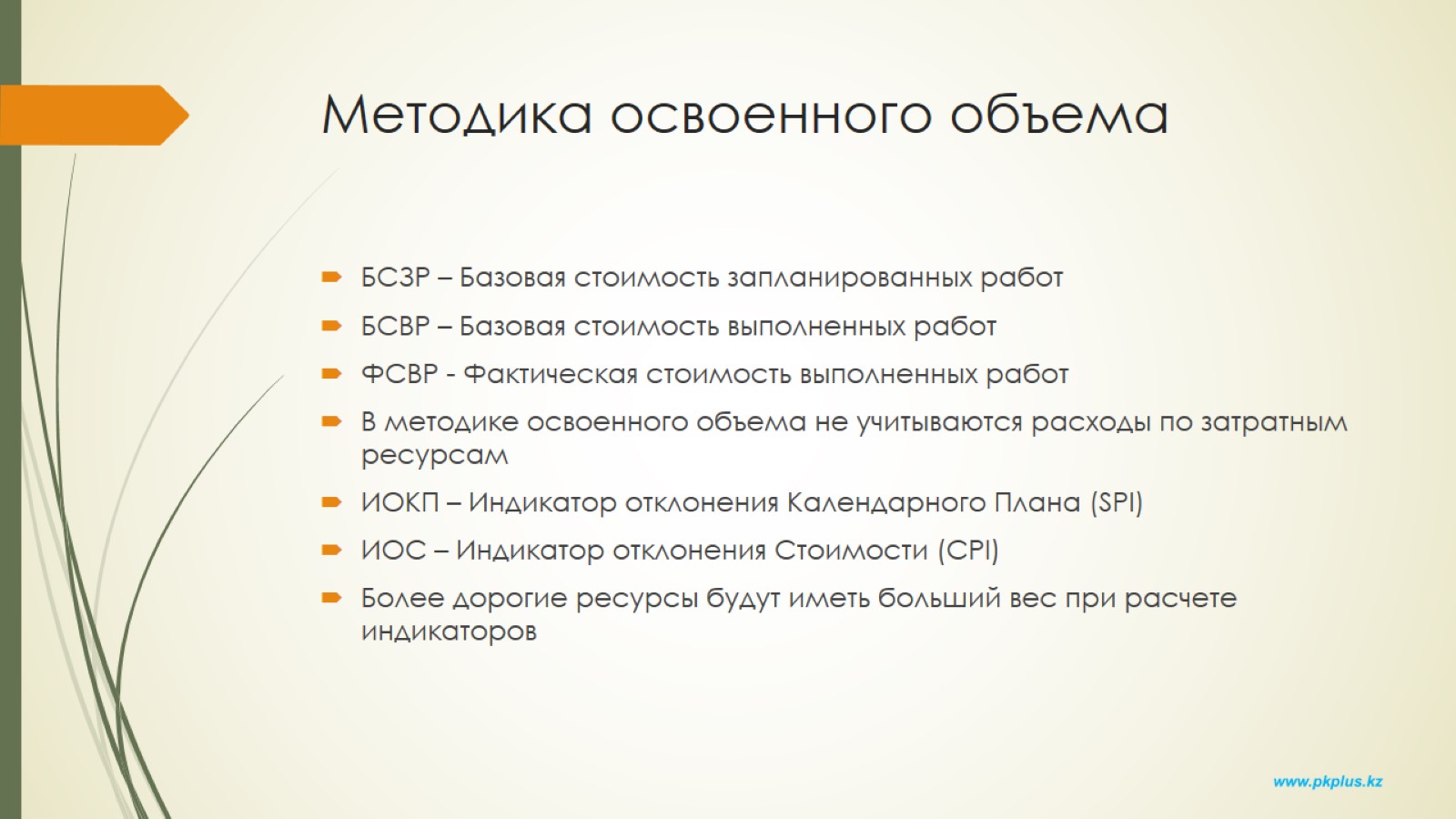 Методика освоенного объема
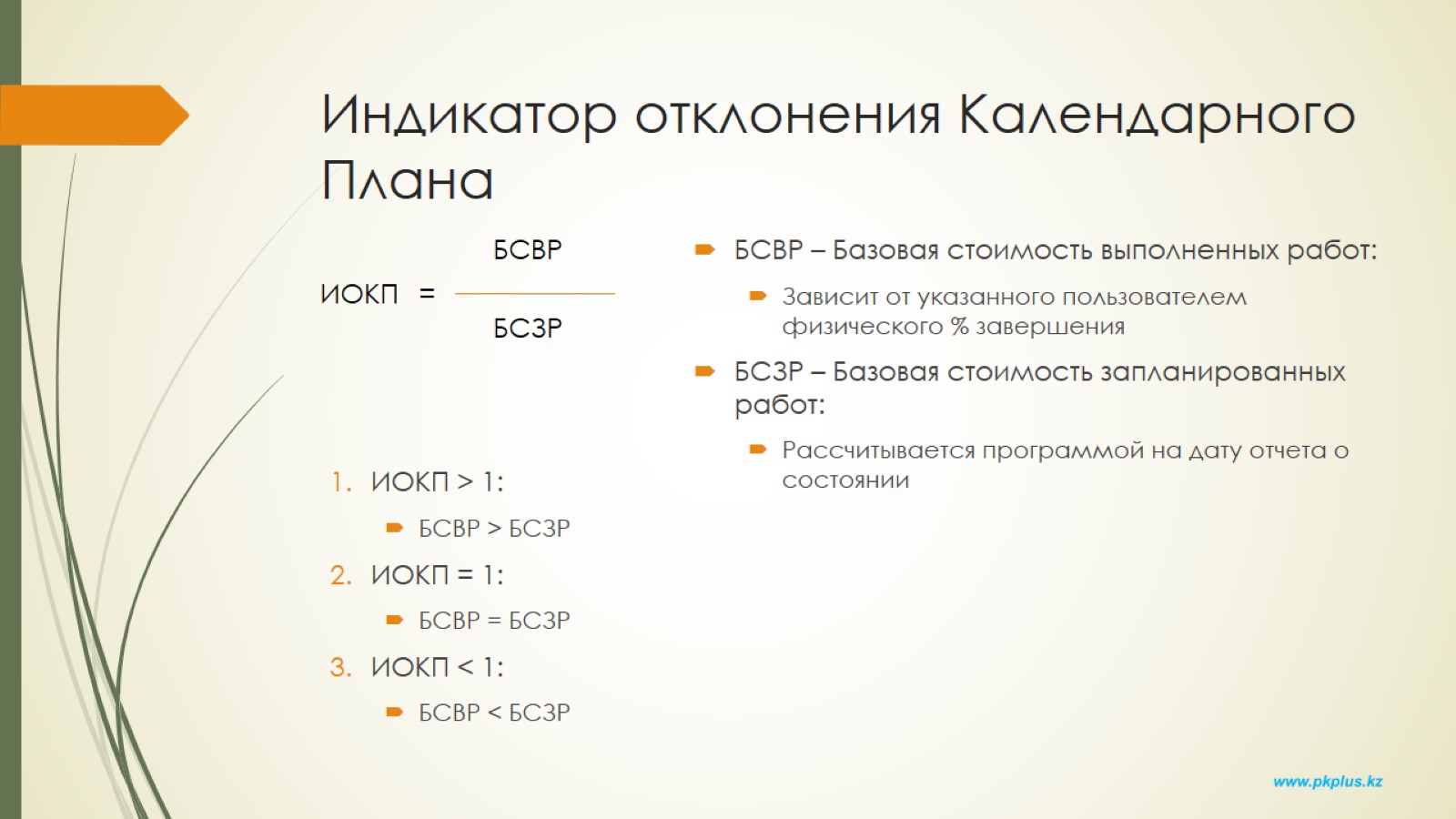 Индикатор отклонения Календарного Плана